Herhaling bouw en werking van de luchtwegen.
https://www.youtube.com/watch?v=-OpKoSGv0IM
De ademhalingsweg gaat via:1 neusholte (of mondholte)2 keelholte3 strottenhoofd4 luchtpijp5 longen
Voorste uitwendige neusopeningen = neusgatenneusholte wordt verdeeld door:neustussenschotbeweeglijke buitenkant neus=neusvleugelsruimte boven bovenste neusschelpbevat: zintuigcellen waarmee je kunt ruiken
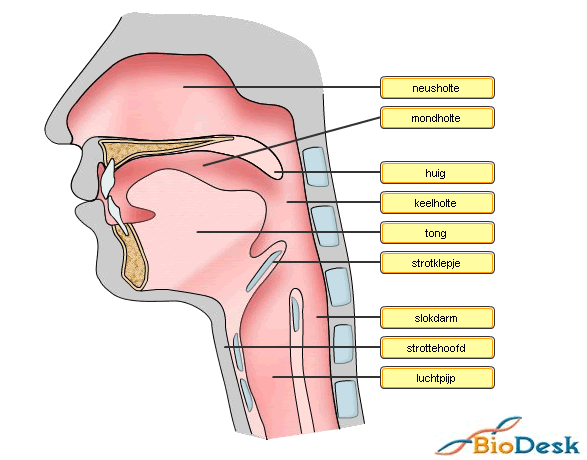 Holtes in de botten bv in bovenkaak en voorhoofdsbeen = Sinuskeelholte = farynx ligt achter de mondholte en onder de neusholtestrottenhoofd = larynx ligt in de hals vormt verbinding tussen keelholte enluchtpijp.Soorten kraakbeen strottenhoofd:1 beweeglijk schildkraakbeen2 onbeweeglijk ringkraakbeen3 twee bekerkraakbeentjes
Strotklepje bestaat uit : Elastisch kraakbeen en sluit tijdens het slikken de luchtpijp af.Bij verslikking gaan we hoestenaan binnenzijde strottenhoofd bevinden zich stembandenspleetvormige ruimte tussen stembanden = stemspleetverlenging stembanden jongens noemen we baard in de keel
Ander woord voor luchtpijp= trachea, is gelegen in de hals en borstholte.Luchtpijp vertakt zich in 2 luchtpijptakken, linker en rechter bronchusbeide takken samen noemen we bronchiënwand van luchtpijp bestaat uit1 trilhaarepitheel met slijmcellen2 bindweefsel3 glad spierweefsel4 hoefijzervormige kraakbeenstukken
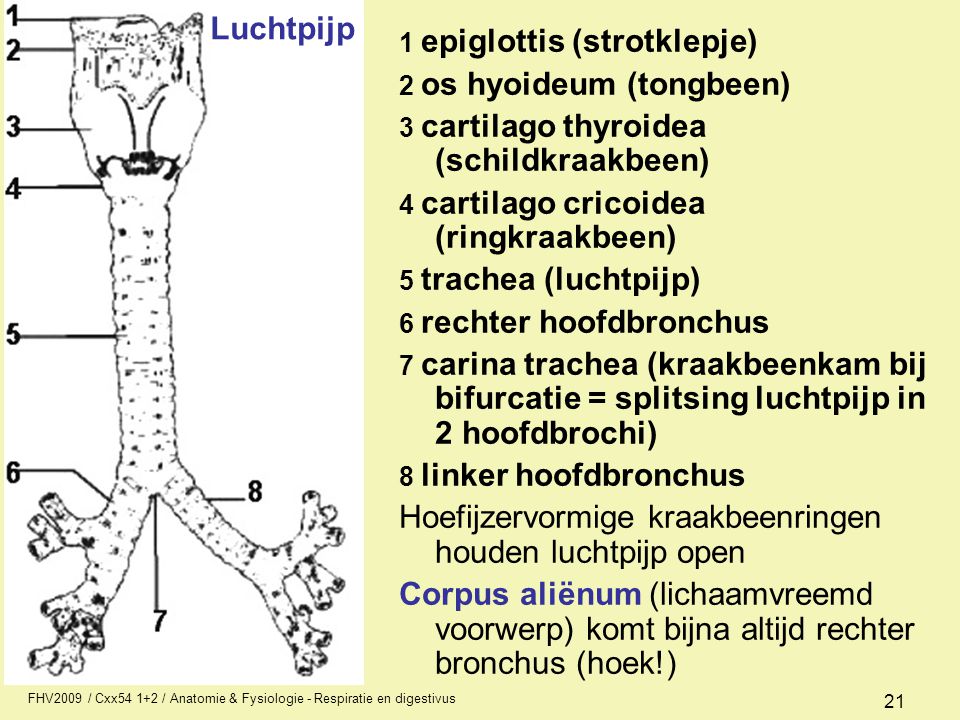 Door vertakking ontstaan er in elke long steeds kleinere luchtpijptakken, de wand van deze takken bevatten kraakbeenstukjesander woord voor kleinste en laatste vertakkingen = bronchiolenbevatten geen kraakbeen hier zorgen spiertjes voor het openhouden van de luchtweg.De Bronchiën eindigen in longtrechters met longblaasjes.
Beide longen worden omgeven door dubbel vliesbuitenste vlies = borstvliesbinnenste vlies = longvliestussenruimte vliezen= pleuraholte en bevat pleuravocht.Gaswisseling vindt plaats in de longblaasjes. Door de dunne wand van de longblaasjes wordt uit ingeademde lucht zuurstof opgenomen en koolstofdioxide afgestaan.
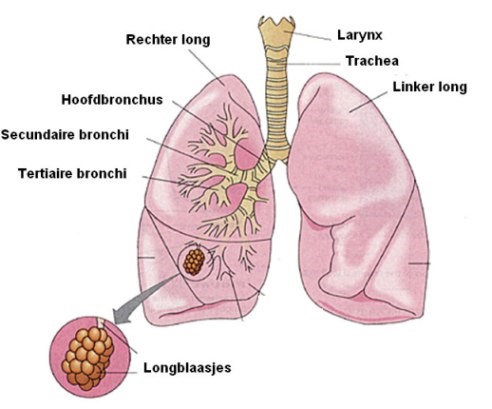 Lucht in de longen ververs je door inademen.Bij inademing wordt de borstholte vergroot door samentrekking van de tussenribspieren. Hierdoor worden de ribben omhoog getrokken en komt het borstbeen naar voren.Samentrekking van de spieren van het middenrifna inademing wordt borstholte verkleind door verslappen van de spieren van de borstkas en middenrif
2 soorten ademhaling : borstademhaling en buikademhalingnormaal ademritme : 16 keer per minuut.Ademhaling kan onderbroken worden door : Slikreflex, hoestreflex, niesreflex, braakreflex, zuchten, hikken, geeuwen of gapen.Maximale longinhoud volwassen persoon : 6 liter.